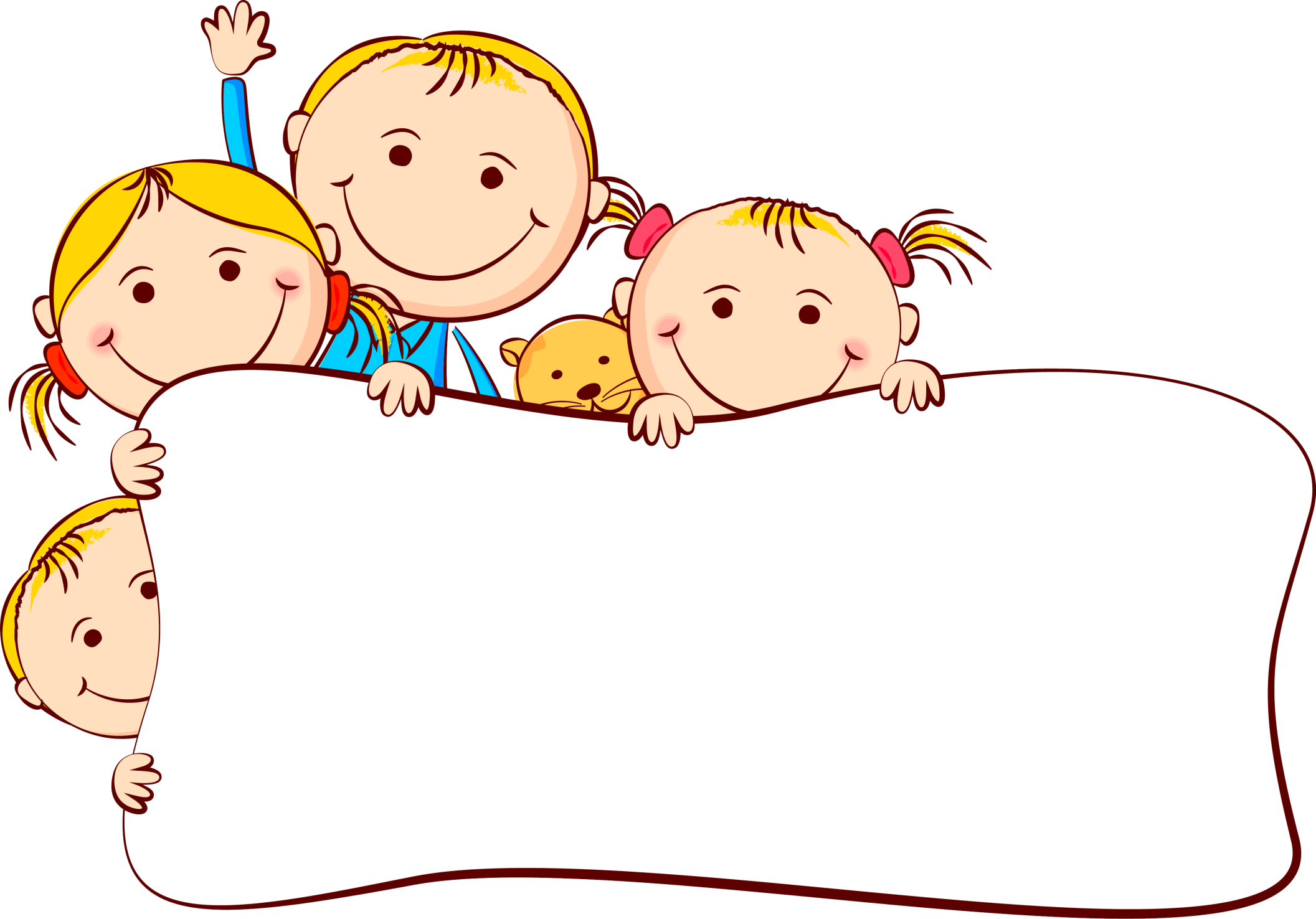 Рабочая программа воспитания
МБДОУ «Красносопкинский детский сад «Алёнка» 

                                              Подготовила:
                                                                                                    воспитатель
                                                                                                  Балахонова М.Н
лёнка»
Рабочая программа воспитания муниципального бюджетного дошкольного образовательного учреждения «Красносопкинский детский сад «Аленка»  (далее – Программа воспитания), разработана на основе требований Федерального закона от 31.07.2020 № 304-ФЗ «О внесении изменений в Федеральный закон «Об образовании в Российской Федерации» по вопросам воспитания обучающихся», с учетом Плана мероприятий по реализации в 2021- 2025 годах Стратегии развития воспитания в Российской Федерации на период  до 2025 года.
Актуальность разработки программы воспитания в дошкольных образовательных организациях
 актуальность нормативная – требования закона об образовании
  актуальность содержательная – потребность в обновлении подхода к дошкольному образованию в целом.
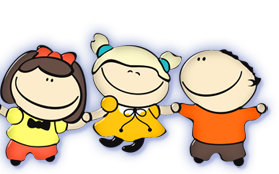 Определение воспитания
Воспитание – есть целенаправленный и творческий процесс управления становлением и развитием личности ребенка в пространстве образования.
Программа воспитания – есть инструмент управления становлением и развитием личности ребенка в пространстве образования.
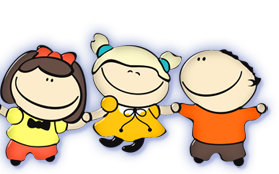 Проблема
• Разрыв между теорией и практикой воспитания дошкольников 
• Разрыв между пониманием идеальной цели и вариативностью методов ее достижения 
• Разрыв между глубиной задач воспитания дошкольников и мероприятийной практикой их реализации
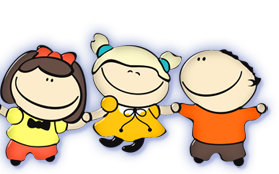 Вариативная структура примерной программы воспитания
 Условия 
Уклад 
 Воспитывающая среда
  Общность
  Деятельность
  Событие
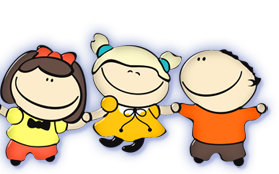 Главные линии развития ребенка
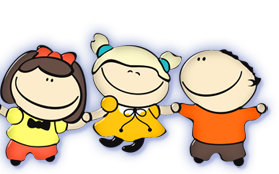 Взаимосвязь категорий между собой можно обозначить как принцип «матрешки», когда первая форма определяет вторую, вторая третью и т.д., что позволяет раскрыть сущностные характеристики организации воспитания в ДОО.
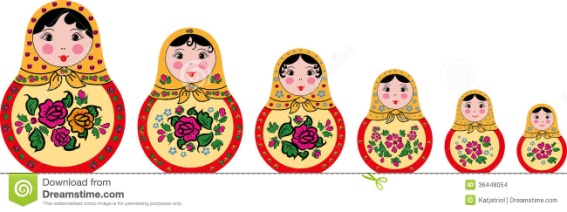 • Ключевые категории, каждая из которых удерживает целостность содержания и имеет свое наполнение для решения задач возрастного развития и становления личности ребенка.
 • Категории в основе программы: 
• 1. Уклад 
• 2. Воспитывающая среда
 • 3. Общность 
• 4. Деятельность 
• 5. Событие
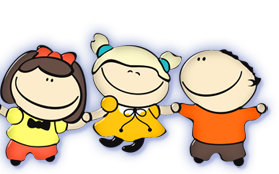 Уклад
«Уклад – это обустройство человеческой реальности, жизненного пространство человека, человеческих общностей. Это мир человека, а не реестр его функций». Уклад основан на человеческой культуре, традициях, преданиях. Внутри такого вполне консервативного пространства и рождается команда, коллектив, товарищество, братство, сообщество, общность. Уклад детского сада задает основные правила жизни и отношений в детском саду, базовые и свои особенные главные ценности, способы взаимодействия в различных общностях – профессиональной, профессионально-родительской, детско-взрослой, сверстнической, им определяется среда, не только пространственная, но и образовательная, воспитывающая. В укладе, например, определяется отношение к инклюзии как идеальной норме. Именно уклад и ребенок задают конфигурацию воспитательной среды, характер деятельностей и общности.
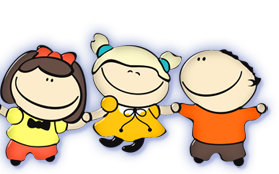 Создание уклада ДОО на основе базовых национальных ценностеи
Система отношений взрослых и детей, основанная на взаимном уважении Круг традиционных праздников и событий Режим дня, правила поведения и ритуалы Возможность разновозрастного общения и взаимодействия Воспитание ответственности через доверие и с уважение Авторитет труда и знания Свобода и ответственность
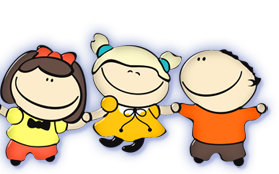 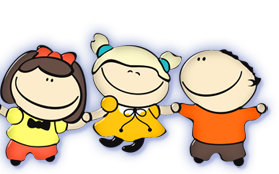 Воспитывающая среда 

это особая форма организации образовательного процесса, реализующего цели и задачи воспитания. Воспитательная среда определяется, с одной стороны, целями и задачами воспитания, с другой - культурными ценностями, образцами и практиками. Основными характеристиками воспитательной среды являются ее насыщенность и структурированность. Способ структурирования предполагает интеграцию: - «от взрослого»: предметно-пространственной развивающей образовательной среды, - «от совместности ребенка и взрослого»: событийной среды как способ жизнедеятельности и событийности детско-взрослой общности, - «от ребенка (детская инициатива, поддержанная и сопровождаемая взрослым)»: рукотворной среды, которая, с одной стороны, является результатом развития, с другой – формирует ценностно-смысловую перспективу творческого и созидающего отношения ребенка к окружающему миру.
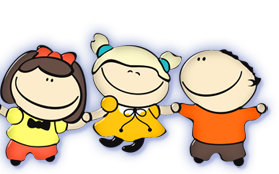 Общности

Общность – это пространство между людьми, наполненное и удерживающее смыслы воспитания. Если в общности есть ценность доверия, дружбы, ответственности и заботы, если ее удерживает взрослый в общении с ребенком, то и ребенок ее воспринимает как естественную, пропитывается этими смыслами. Если в профессиональной общности есть ценность детства, каждого ребенка как личности, то травмирующие ребенка отношения уже не возможны в этом укладе, в этой среде и в той деятельности, которую данная профессиональная общность реализует. Если ценность принятия и уважения есть в профессиональной общности, то она транслируется и детям, обеспечивая, например, инклюзию. Воспитывающий потенциал общности реализуется через ее способность удерживать ценностно-смысловые и целевые основания, формировать и развивать связи и отношения ребенка к другим, миру, самому себе.
Деятельности

Все возможные виды деятельности являются воспитательными, то есть их смысл не столько в обретении неких знаний о предметах деятельности и способах манипулирования с ними, сколько в том, что они являются уникальными опытами жизни ребенка, предельно авторскими и адресными.
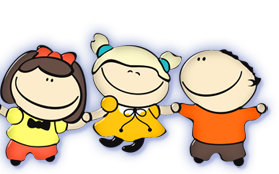 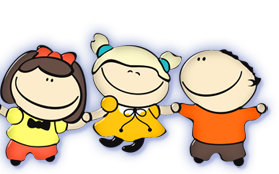 Деятельностный характер воспитания в ДОО есть настоятельная потребность этого возрастного периода.
• Дошкольник – познает мир, развивается и воспитывается только в деятельности. 
• Это может быть рисование или игра, наблюдение или конструирование, партнерская деятельность взрослого с детьми или свободная самостоятельная деятельность самих детей, вместе или в уединении, воспитывающий потенциал деятельности в ее содержании и постепенно становящейся, образующейся позиции ребенка.
События
Воспитательный потенциал события живет в ритмах ежедневной жизни, в круге привычных праздников и способах их празднования, в тех мероприятиях, которыми насыщена жизнь ребенка в детском саду
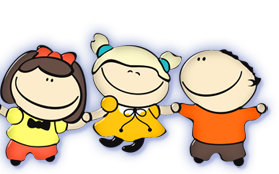 Воспитание основные инструменты
• Уклад – удерживает ценностно-смысловые ориентации 
• Среда – раскрывает ценностно-смысловые ориентации 
• В общности – реализуются ценностно-смысловые ориентации в отношениях и в деятельности
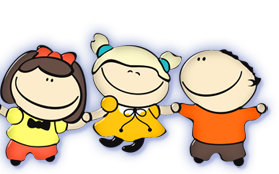 СТРУКТУРА ПРОГРАММЫ
•1. ЦЕЛЕВОЙ РАЗДЕЛ 
•2. СОДЕРЖАТЕЛЬНЫЙ РАЗДЕЛ 
•3. ОРГАНИЗАЦИОННЫЙ РАЗДЕЛ
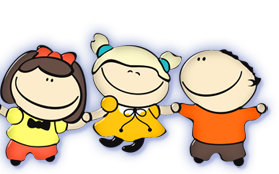 Общности (Сообщества)ДОО
Профиссиональная
(пед.совет,методический совет,творческая группа, ППК)
Профессионально – родительская 
(совет профилактики, попечительский совет)
Детско – взрослая 
(команда юнных помощников добровольческое движение)
Детская 
(свестники)
Культура поведения педагогов
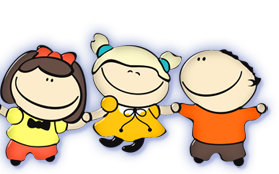 Культура поведения педагогов в общностях как значимая составляющая уклада
Культура поведения взрослых в детском саду направлена на создание воспитывающей среды как условия решения возрастных задач воспитания. Общая психологическая атмосфера, эмоциональный настрой группы, спокойная обстановка, отсутствие спешки, разумная сбалансированность планов – это необходимые условия нормальной жизни и развития детей.
Культура поведения взрослых в детском саду направлена на создание воспитывающей среды как условия решения возрастных задач воспитания. Общая психологическая атмосфера, эмоциональный настрой группы, спокойная обстановка, отсутствие спешки, разумная сбалансированность планов – это необходимые условия нормальной жизни и развития детей.
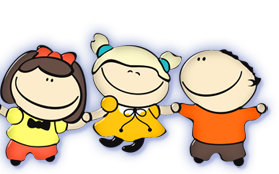 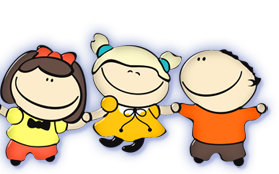 Культура поведения взрослых в детском саду направлена на создание воспитывающей среды как условия решения возрастных задач воспитания. Общая психологическая атмосфера, эмоциональный настрой группы, спокойная обстановка, отсутствие спешки, разумная сбалансированность планов – это необходимые условия нормальной жизни и развития детей.
Педагог должен соблюдать кодекс нормы профессиональной этики и поведения:
педагог всегда выходит навстречу родителям и приветствует родителей и детей первым;
улыбка всегда обязательная часть приветствия;
педагог описывает события и ситуации, но не даёт им оценки;
педагог не обвиняет родителей и не возлагает на них ответственность за поведение детей в детском саду;
тон общения ровный и дружелюбный, исключается повышение голоса;
уважительное отношение к личности воспитанника;
умение заинтересованно слушать собеседника и сопереживать ему;
умение видеть и слышать воспитанника, сопереживать ему;
уравновешенность и самообладание, выдержка в отношениях с детьми;
умение быстро и правильно оценивать сложившуюся обстановку и в то же время не торопиться с выводами о поведении и способностях воспитанников;
умение сочетать мягкий эмоциональный и деловой тон в отношениях с детьми;
умение сочетать требовательность с чутким отношением к воспитанникам;
знание возрастных и индивидуальных особенностей воспитанников;
соответствие внешнего вида статусу воспитателя детского сада.
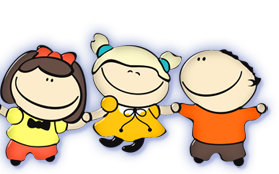 ЦЕЛЬ ВОСПИТАНИЯ
Общая цель воспитания в ДОО – личностное развитие дошкольников и создание условий для их позитивной социализации на основе базовых ценностей российского общества через: 
• формирование ценностного отношения к окружающему миру, другим людям, себе; 
• овладение первичными представлениями о базовых ценностях, а также выработанных обществом нормах и правилах поведения; 
• приобретение первичного опыта деятельности и поведения в соответствии с базовыми национальными ценностями, нормами и правилами, принятыми в обществе. 
-Задачи воспитания формируются для каждого возрастного периода.
Культура поведения взрослых в детском саду направлена на создание воспитывающей среды как условия решения возрастных задач воспитания. Общая психологическая атмосфера, эмоциональный настрой группы, спокойная обстановка, отсутствие спешки, разумная сбалансированность планов – это необходимые условия нормальной жизни и развития детей.
Реализация цели и задач данной Программы осуществляется в рамках нескольких направлений воспитательной работы ДОУ, формирование которых в совокупности обеспечит полноценное и гармоничное развитие личности детей от 2 до 7 лет:
Шесть направлений воспитания:

Патриотическое 
Социальное 
Познавательное 
       4.Физическое и оздоровительное 
5.Трудовое 
6.Этико-эстетическое
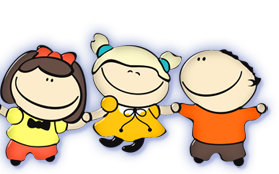 Культура поведения взрослых в детском саду направлена на создание воспитывающей среды как условия решения возрастных задач воспитания. Общая психологическая атмосфера, эмоциональный настрой группы, спокойная обстановка, отсутствие спешки, разумная сбалансированность планов – это необходимые условия нормальной жизни и развития детей.
Календарный план воспитательной работы МБДОУ «Красносопкинский детский сад «Алёнка»
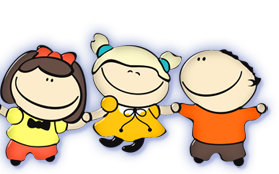 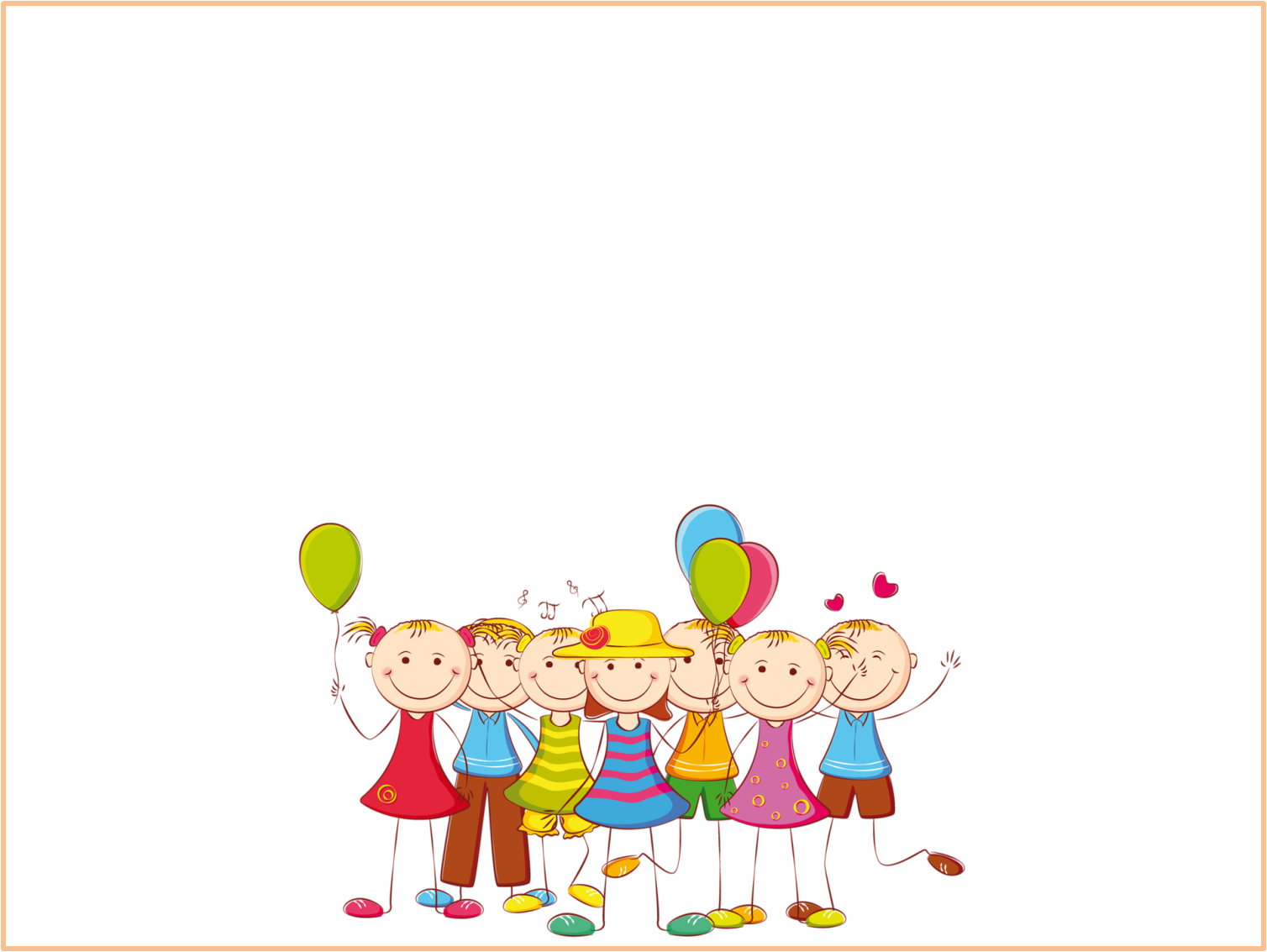 Спасибо за внимание!